Polar Bears
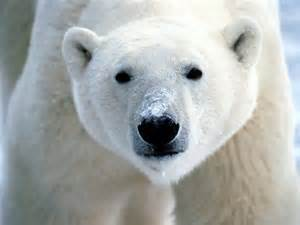 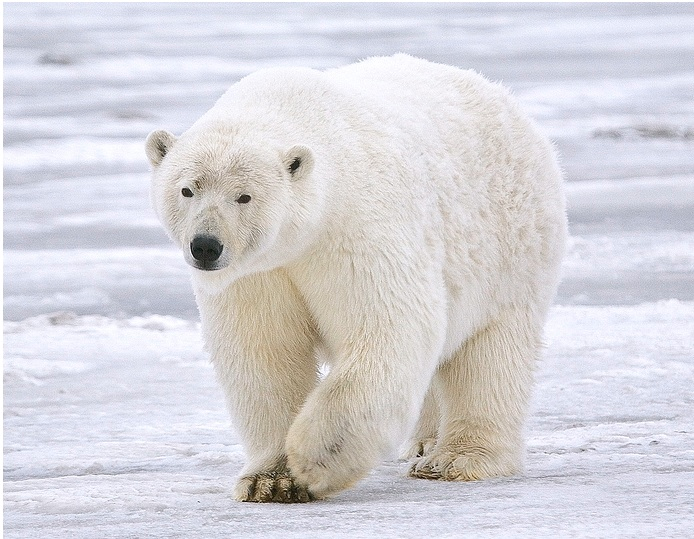 It is the largest carnivore (meat eater) that lives on land
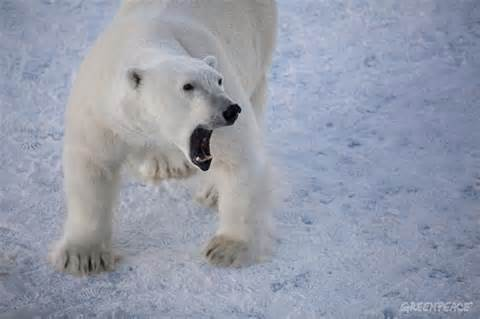 Polar bears have black skin
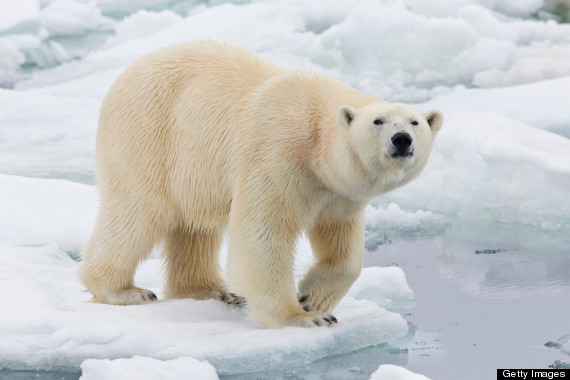 Male polar bears can weigh up to 1500 pounds
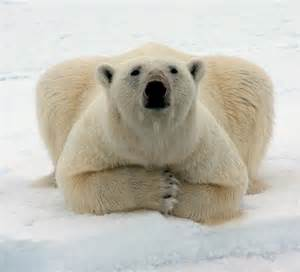 It is the largest carnivore (meat eater) that lives on land
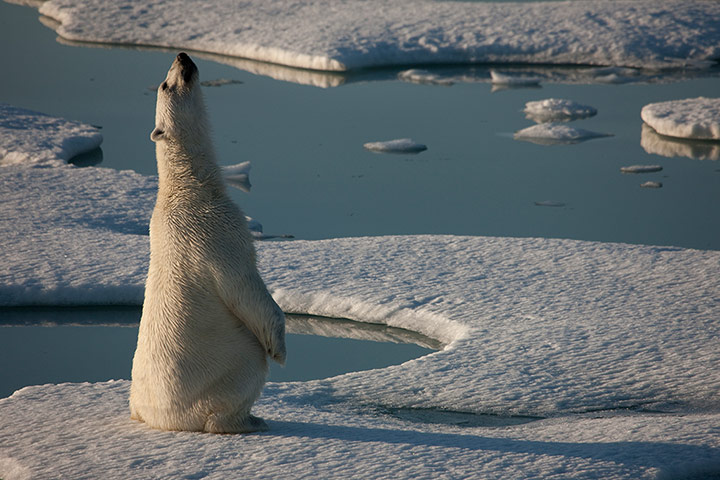 Polar bears have an excellent sense of smell, with the ability to find seals nearly a mile away
Polar bear  mothers usually  have  twins. Polar bear cubs weigh just over one pound at birth! They are about the size of a stick of butter.
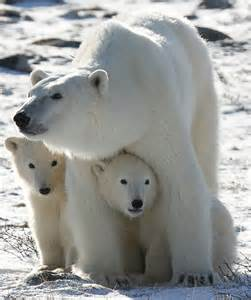 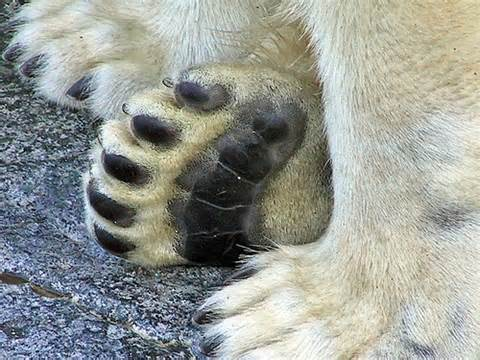 Polar bears have wide front paws with  webbed toes that help them swim.
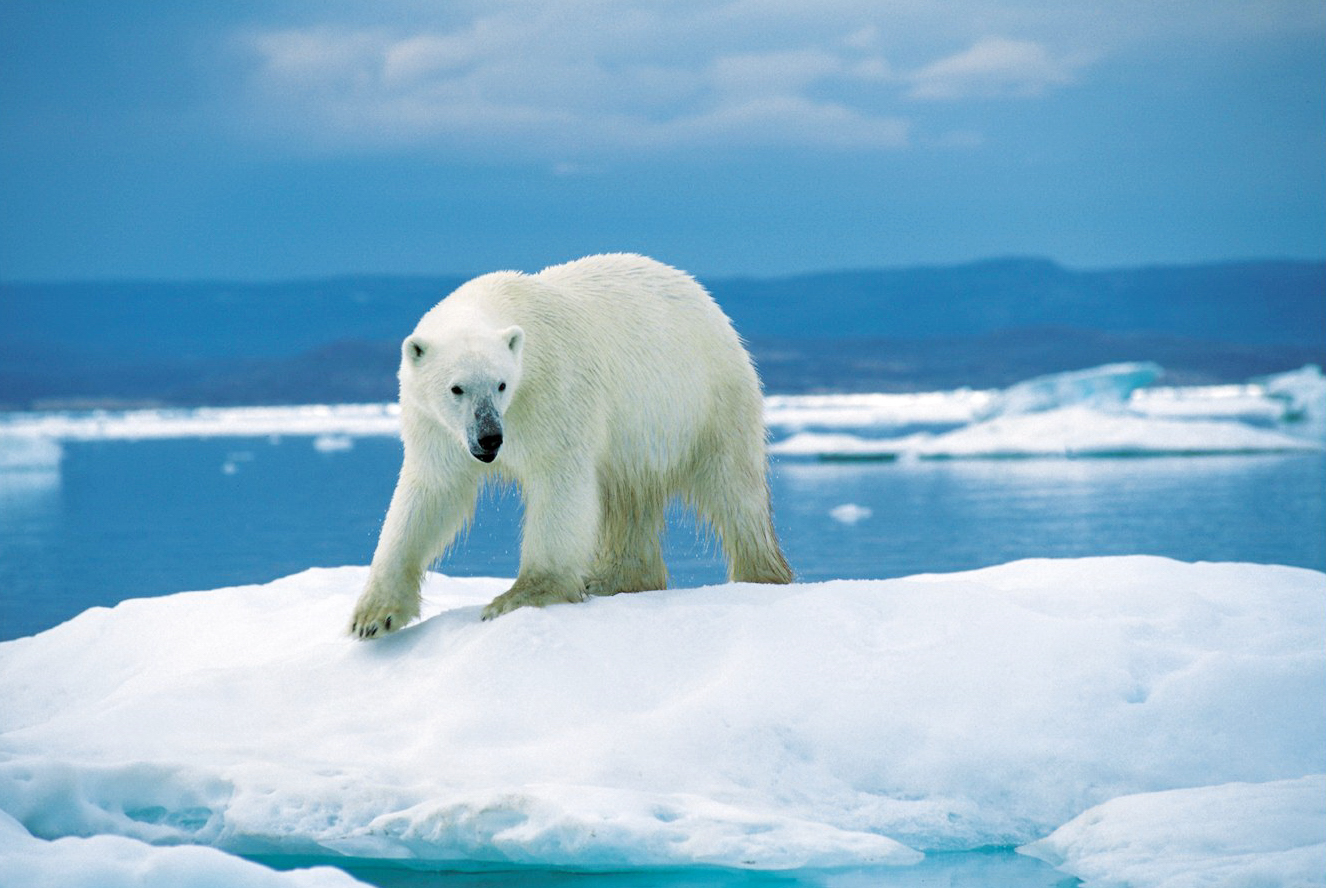 Polar bears are at risk in a warming world. They need sea ice to hunt seals, and the sea ice is melting
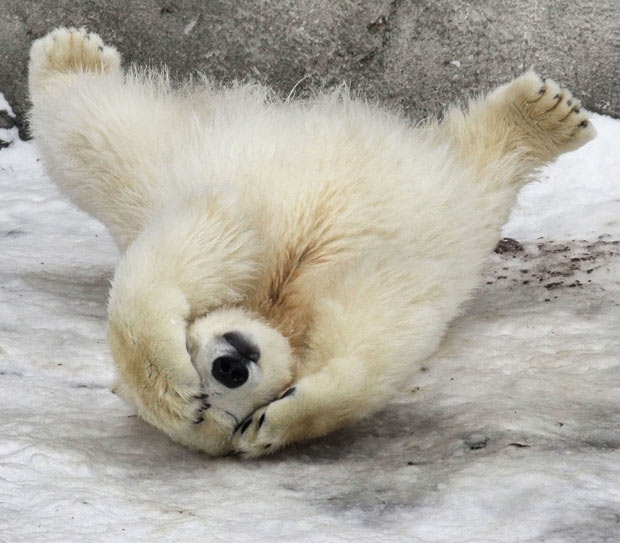 Scientists are worried that one day the polar bears will be extinct because they won’t have anywhere to live.
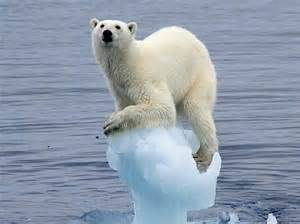 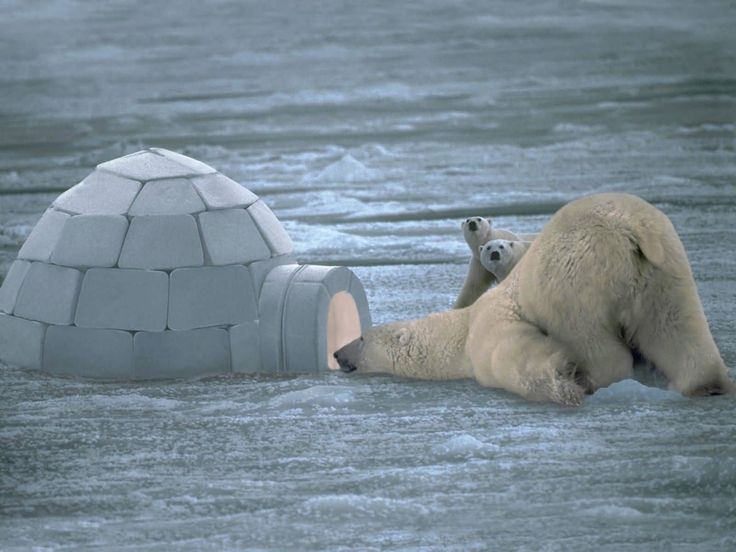 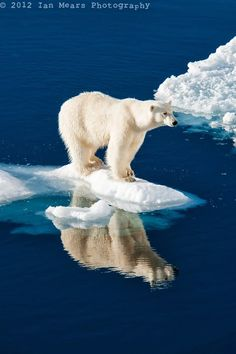 How to help Polar Bears:

Recycle

Turn off lights and 
     unplug things

Use car less – walk, 
     or ride bike